Дополнительная общеобразовательная общеразвивающая программа «Живой бисер»Возраст обучающихся: 7 – 11 летСрок реализации: 2 годаХудожественная направленность
Автор-составитель:
Гурдаева Ирина Николаевна,
педагог дополнительного образования
Актуальность программы
Программа мастерской по бисероплетению художественной направленности ориентирована на начальный курс овладения техникой бисероплетения и на развитие индивидуальных творческих способностей обучающихся.
Программа предусматривает освоение обучающимися технологий бисероплетения, вышивки бисером, пайетками, ленточной тесьмой и цветными нитями. Совмещая данные техники, обучающиеся получают широкий выбор видов деятельности, что позволяет им раскрыть индивидуальные способности, подобрать соответствующий материал и свою технику исполнения творческих работ. Программа предоставляет детям возможность попробовать себя в данном виде творчества, с интересом и пользой провести свободное от уроков время. Занятия по плетению помогают детям легче освоить школьную программу по технологии.
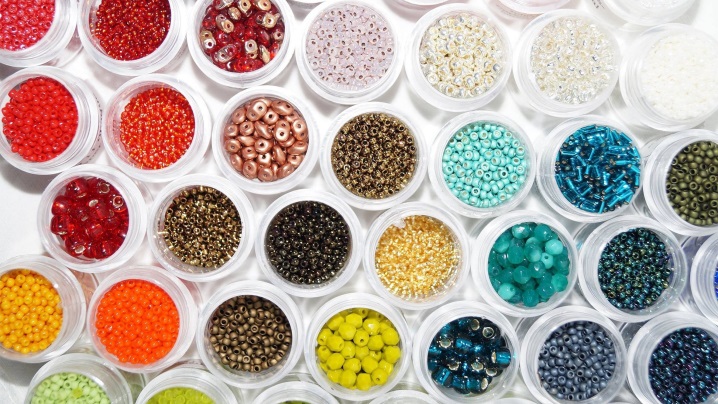 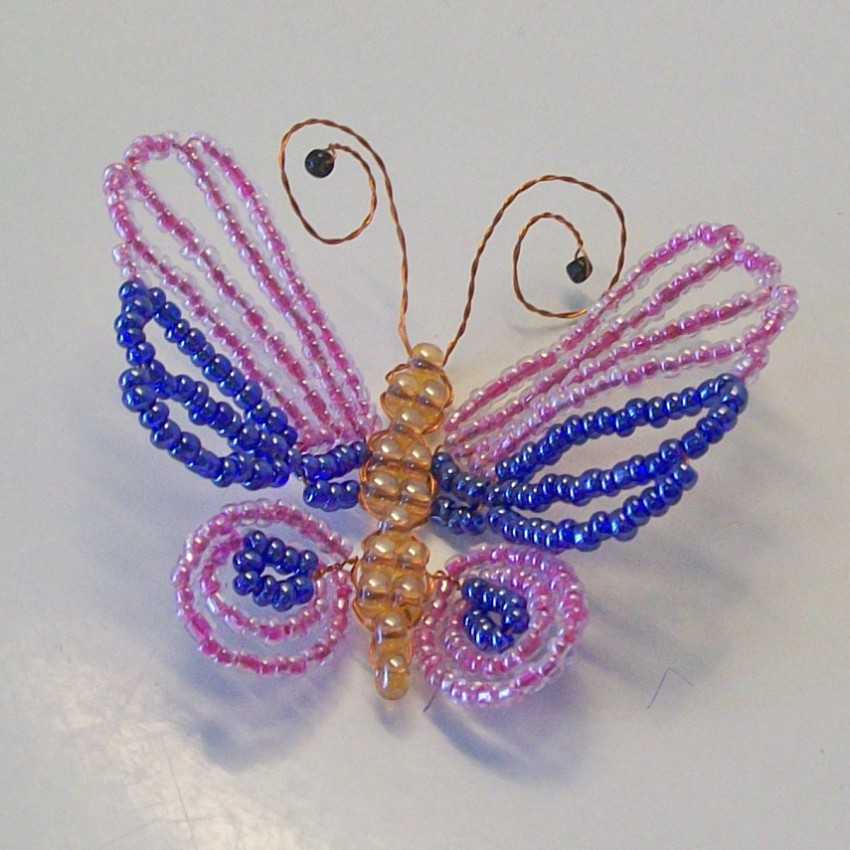 Категория обучающихся
     Учащиеся общеобразовательных школ города и области с 1 по 6 классы, дети с ограниченными возможностями здоровья любого школьного возраста.

Направленность (профиль) программы
Данная программа отнесена к программам художественной направленности.

Вид программы
Модифицированная.
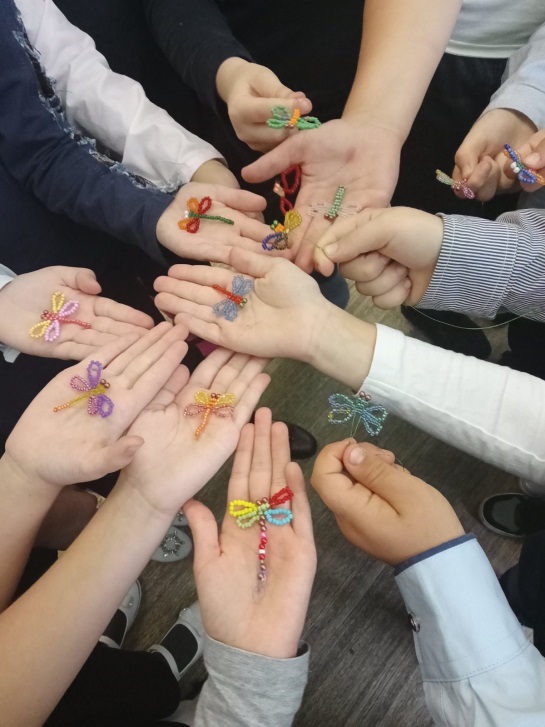 Цель программы
Развивать творческие способности обучающихся через овладение искусством плетения и вышивки
Задачи программы
Обучающие:
обучить детей приёмам плетения и вышивки;
Формировать навыки практического применения изученных приёмов и техник.
Развивающие:
    -развивать творческое мышление, внимание и память;
    - развивать мелкую моторику рук.
Воспитательные:
    - формировать умение обучающихся доводить работу до конца
Ожидаемые результаты
Обучающие:
   –знание приёмов плетения и вышивки
    –владение навыками их практического применения. Развивающие:
   - развитие творческого мышления, внимания и памяти;
   -развитие мелкой моторики рук.
Воспитательные:
   -развитие творческого мышления, внимания и памяти.
Для	отслеживания	результатов	работы	обучающихся	применяются следующие методы:
–текущее наблюдение;
– устный опрос;
– диагностические карточки по темам разного уровня сложности;
– анкетирование;
– итоговые занятия по темам;
– участие в выставках и конкурсах.
С целью выявления уровня обученности применяются следующие виды контроля:
1. Промежуточный контроль:
– выявление знаний и умений с помощью карточек-заданий;
– фронтальная и индивидуальная беседы;
– выполнение практических заданий разных уровней сложности;
– игровые формы контроля.
2. Итоговый контроль:
Проводится по сумме показателей за все время обучения, а также предусматривает изготовление изделия по предложенной схеме или самостоятельную творческую работу по собственным эскизам.
Результатом работы считается и участие детей в выставках, смотрах, конкурсах различных уровней.
Срок реализации программы
Образовательный процесс рассчитан на 2 года. Набор обучающихся в   коллектив свободный, начиная с 7 лет. Основная форма занятий – групповая. Обучающиеся, ранее занимавшиеся данным видом рукоделия в других детских учреждениях могут обучаться сразу в группе 2 года обучения.
Режим реализации
Занятия для обучающихся проводятся 1 раз в неделю по 1 ч. или по 2 ч. для детей 7-8 лет и по 2 ч или  3ч. для детей 9-11 лет. Общая нагрузка в год соответственно 36 ч. , 72 ч., 108ч.
Основная форма образовательной деятельности – это учебные занятия. Занятия построены таким образом, что в конце каждого из них обучающийся видит результаты своего творчества (умение составлять схему, эскиз изделия, обучение какому-либо методу, приёму работы, конечный результат работы).
Особенности комплектования групп
Группы могут комплектоваться как одновозрастные, так и разновозрастные в зависимости от смены обучения детей в школе. В течение года обучающие имеют возможность перейти в другую группу в связи с изменением учебного расписания в школе.
Форма образовательного объединения
Мастерская
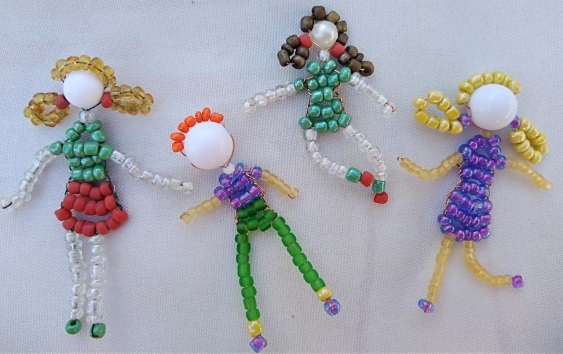 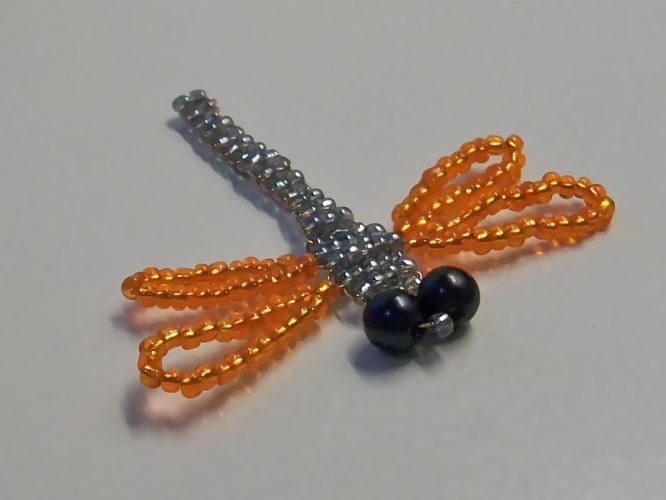 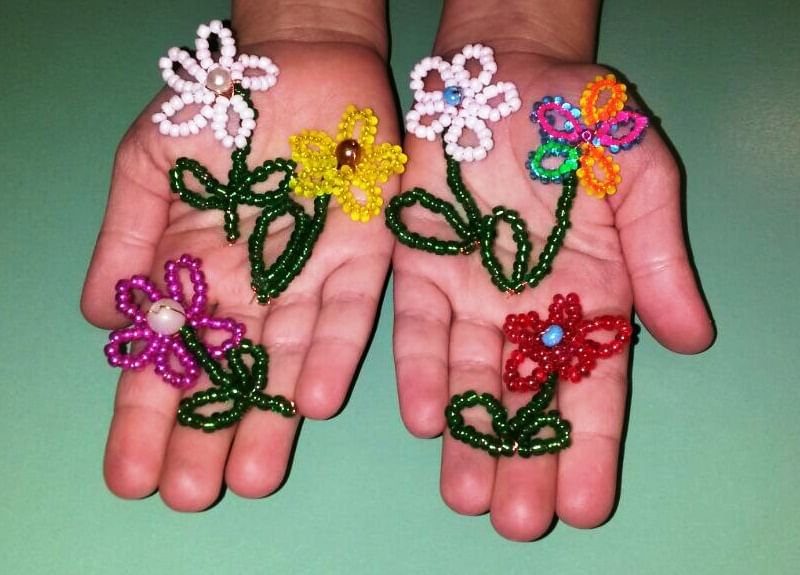 Принципы организации образовательной деятельности
1. Вариативность, разнообразие видов деятельности и форм работы с детьми.
2. Достижение результата работы на каждом занятии.
3. Сочетание групповых форм работы с индивидуальным подходом к каждому ребёнку.
4. Преимущество творческой деятельности.
5. Учёт возрастных и индивидуальных особенностей обучающихся. Предоставление условий для самостоятельного и творческого поиска.
Отличительные особенности программы
В основу программы положено обучение, основанное на развитии интереса и творческих возможностей школьников во внеурочное время. Все объекты труда подобраны с таким расчётом, чтобы они требовали использование допустимых материалов и инструментов, имели эстетическую значимость. Программа построена по принципу доступности изложения материала, то есть осуществляется постепенный переход от простого к сложному. Отводятся часы для творческих работ обучающихся.
Подарок маме к 8 марта
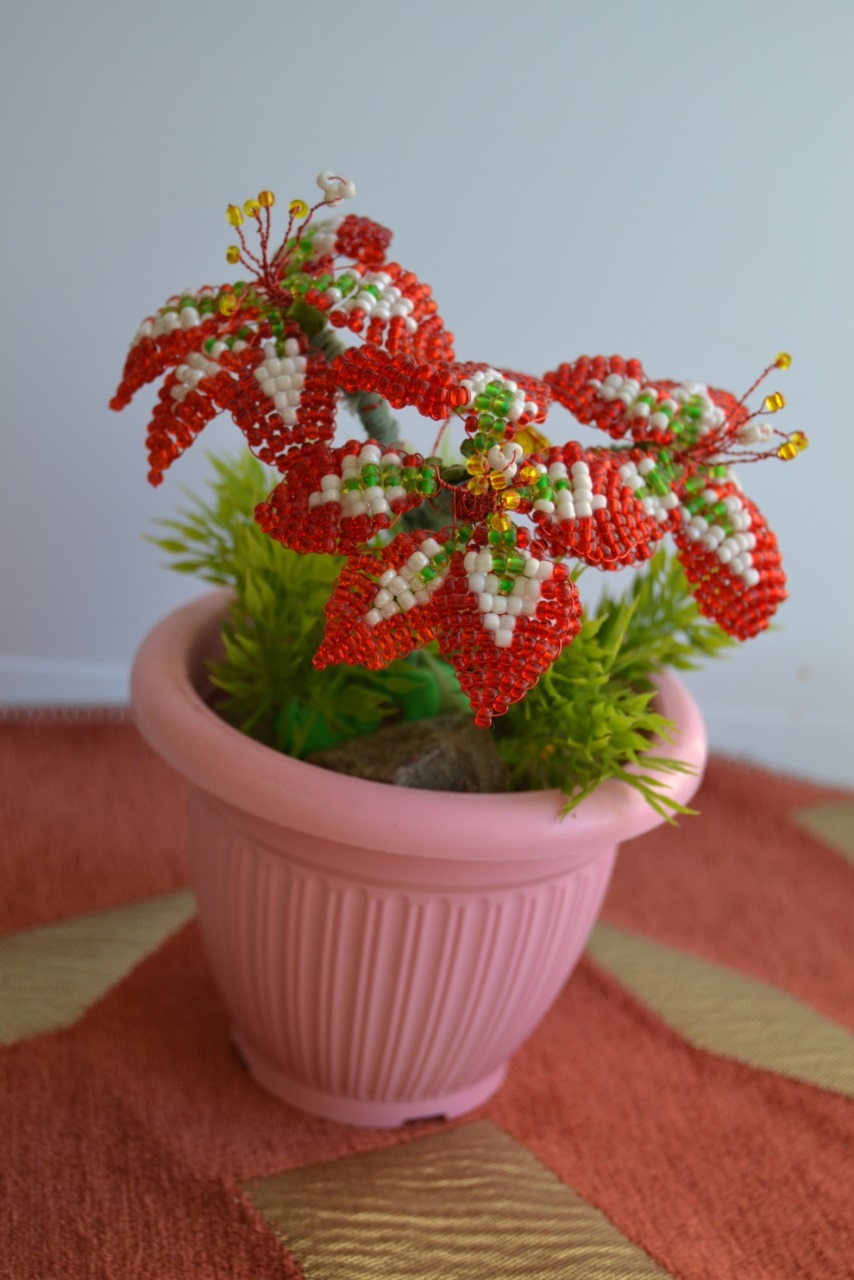 Подарок на День рождения
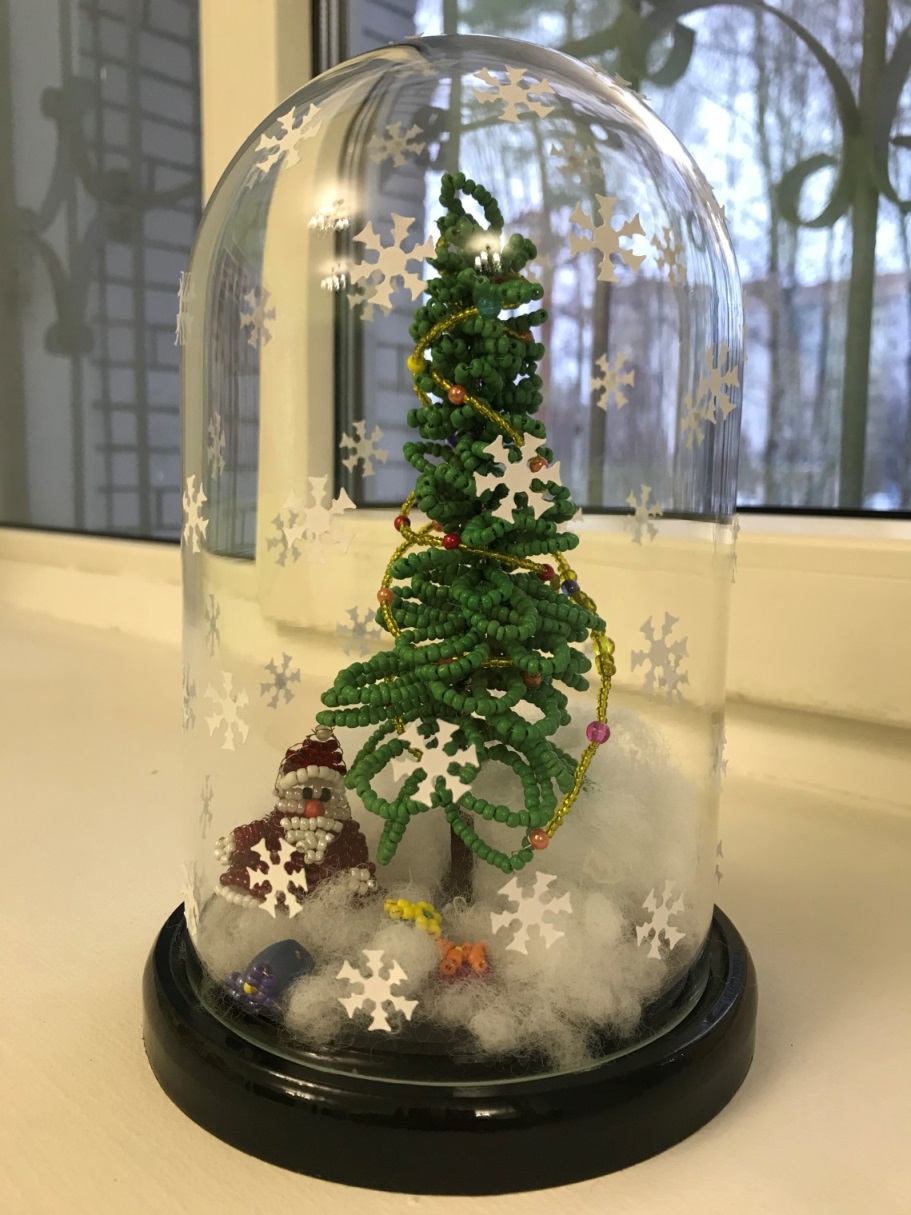 Коллективная работа
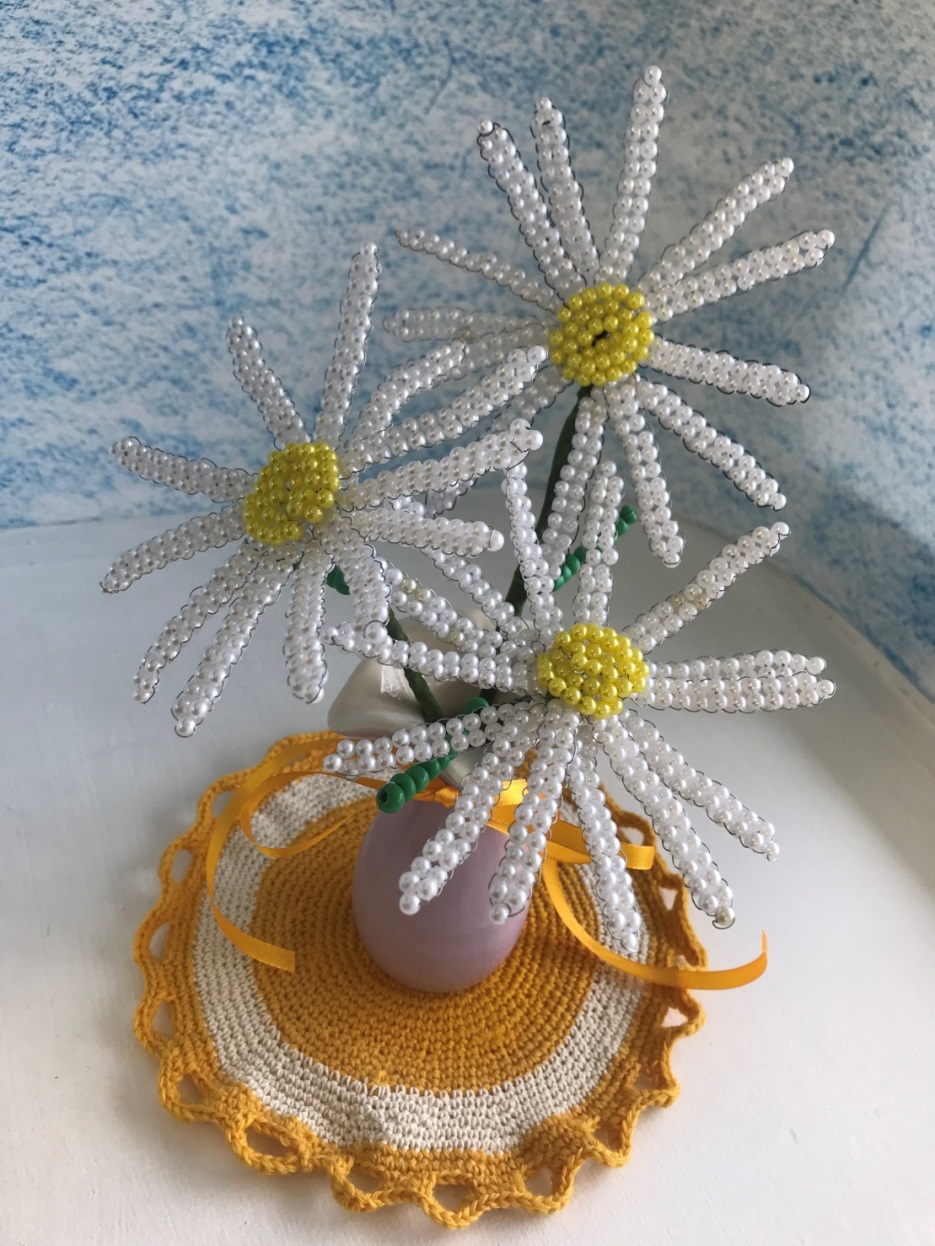 Букет из ромашек
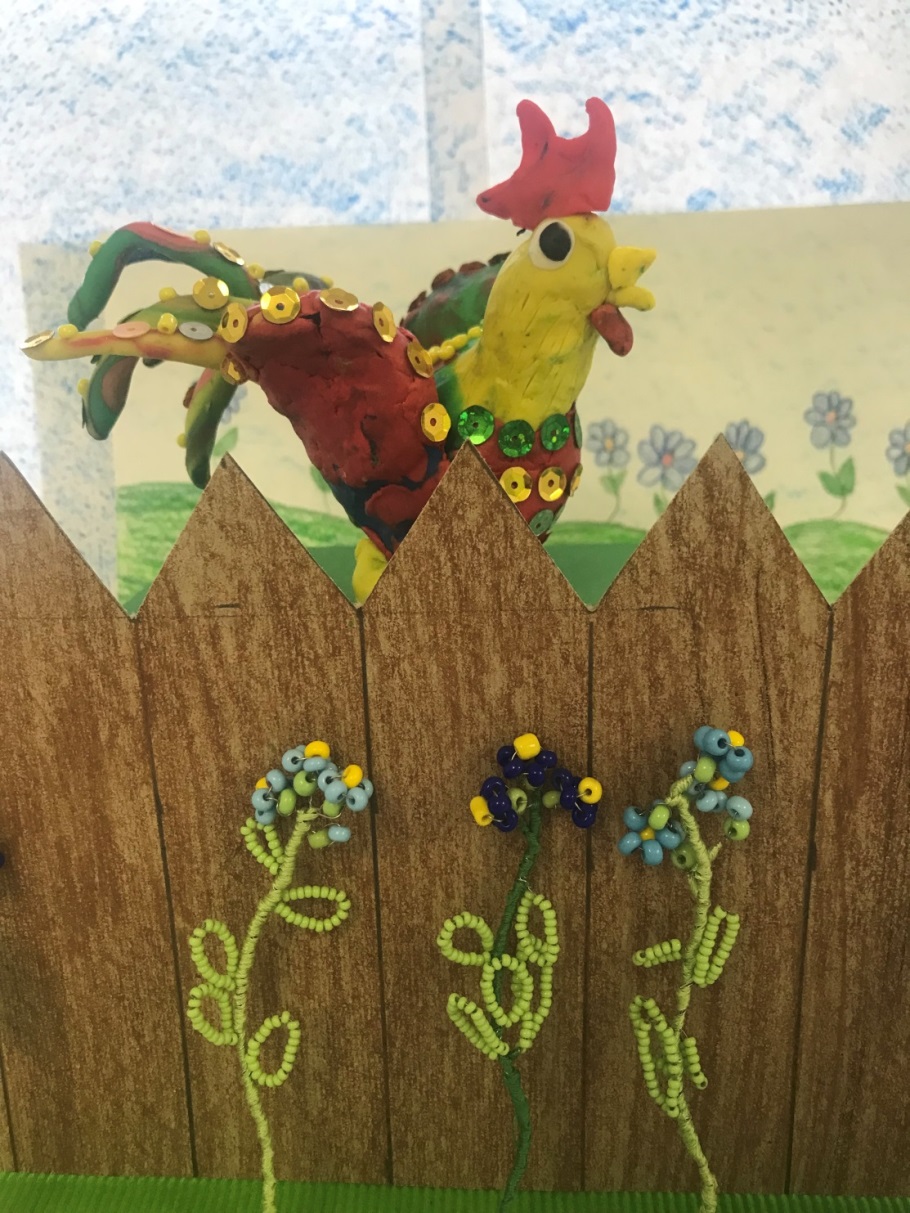 «С добрым утром!»
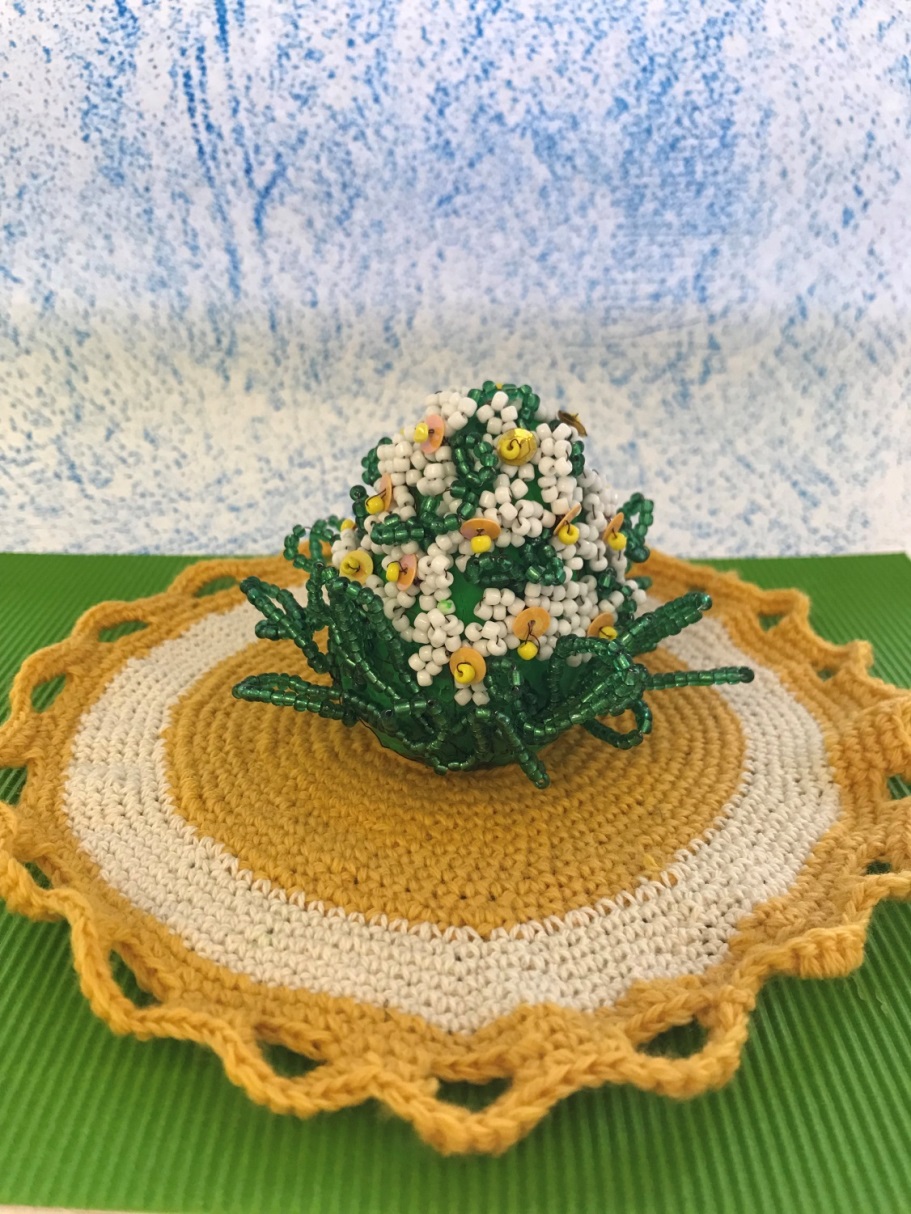 Цветочная композиция
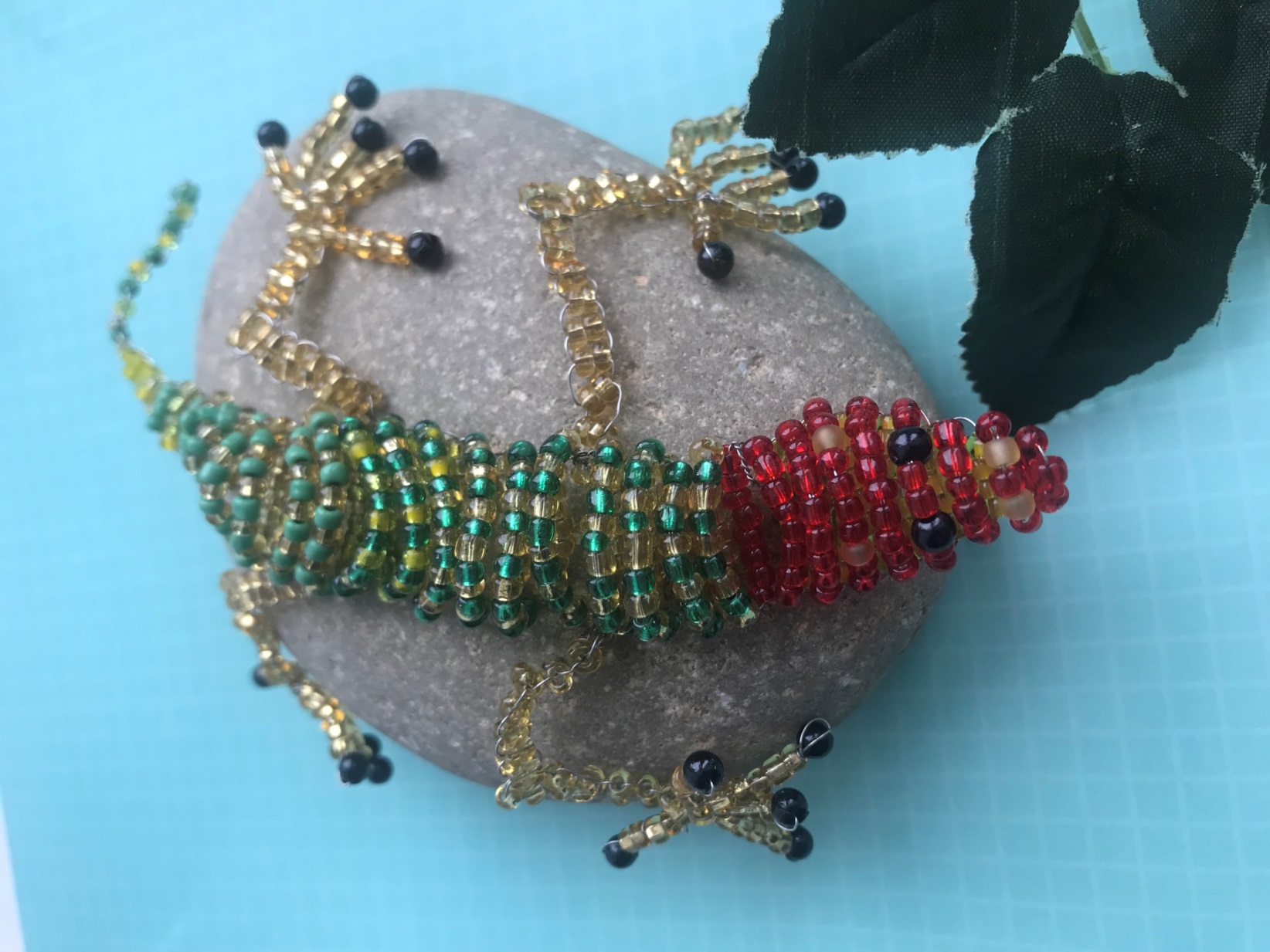 Среднеазиатская ящерица
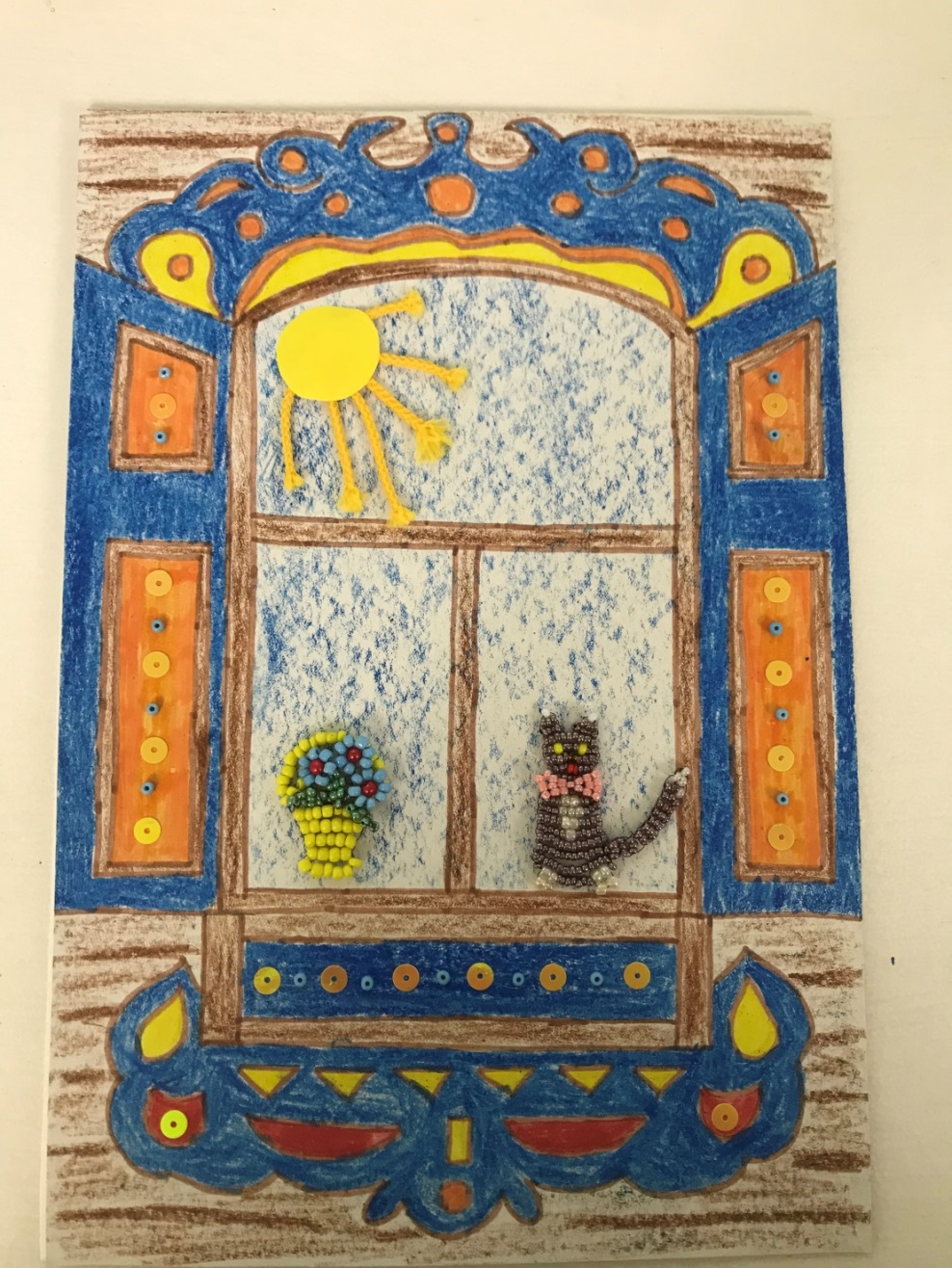 «Сидит кошка на окошке»
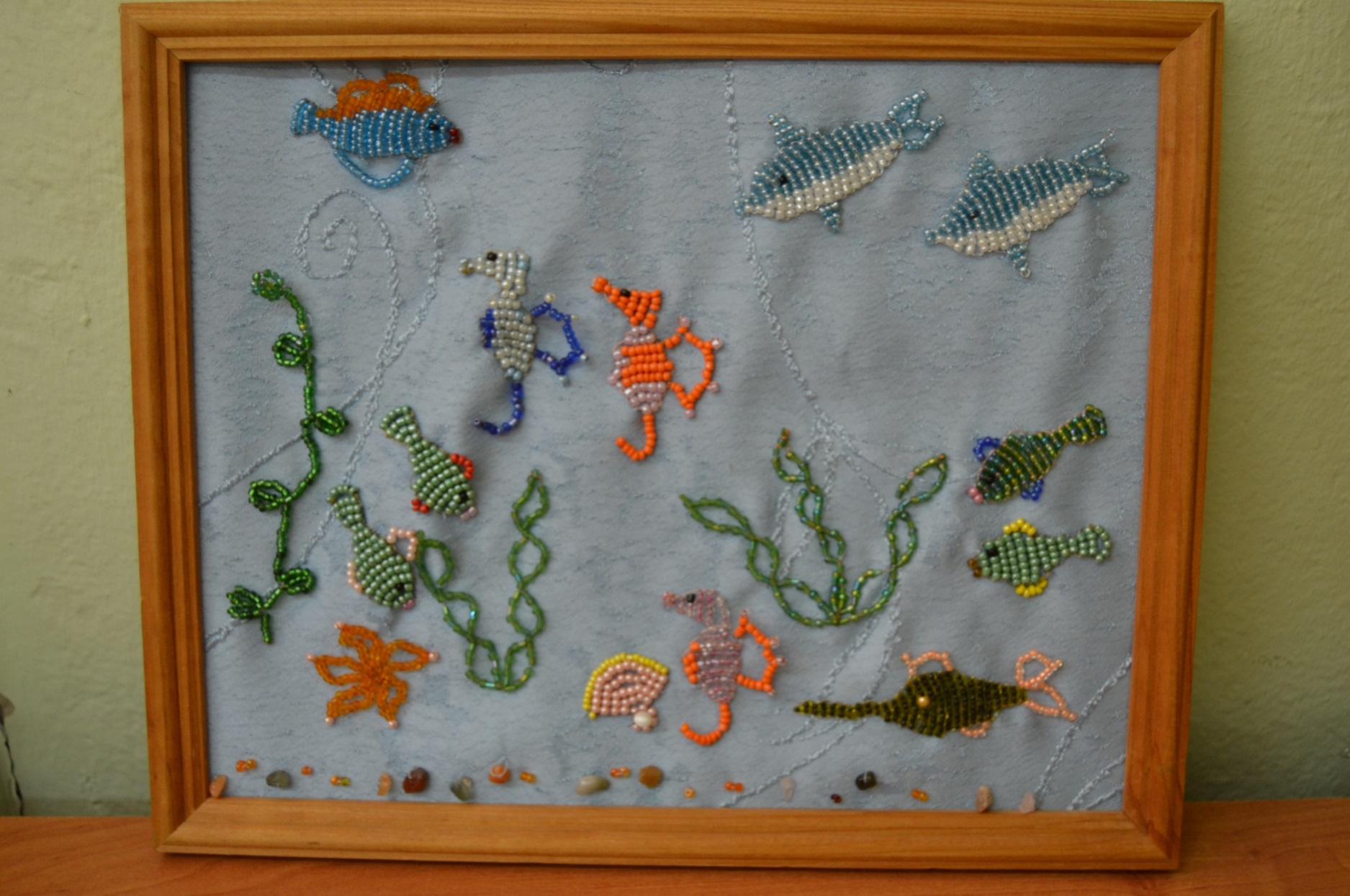 Подводный мир
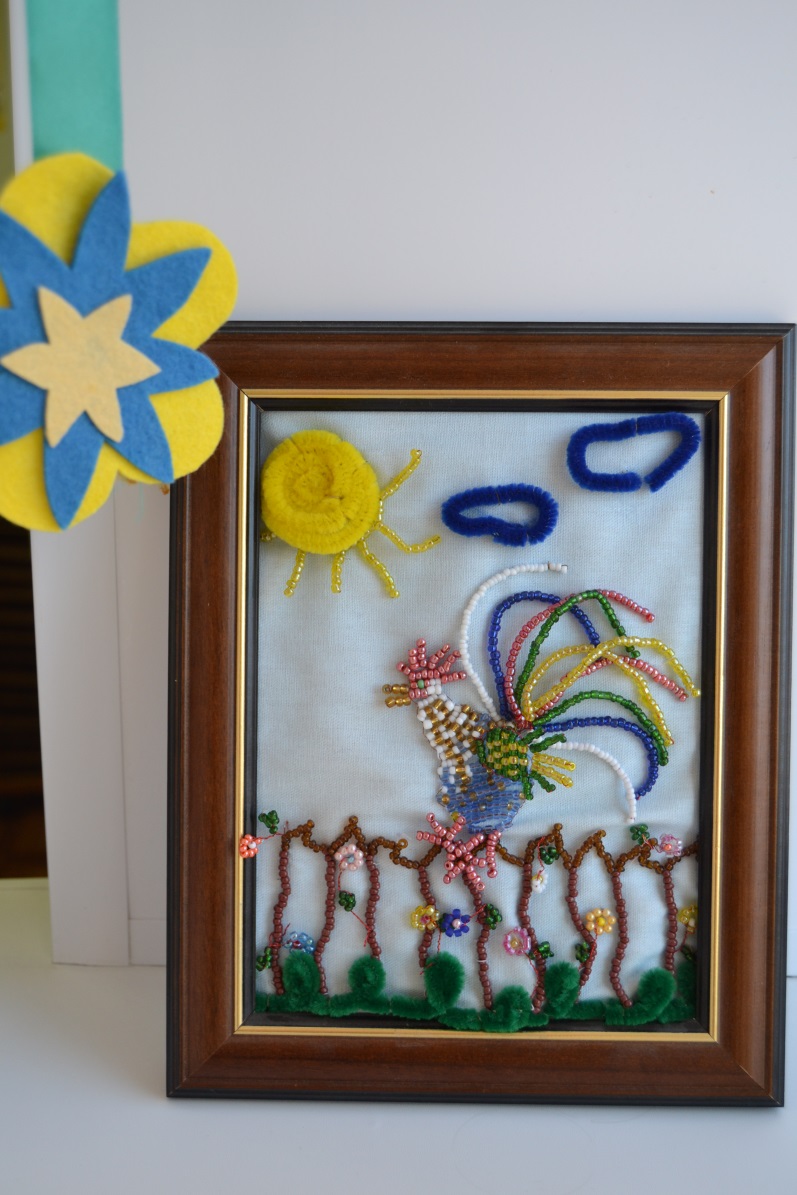 «Утро в деревне»
КОНТРОЛЬНО-ИЗМЕРИТЕЛЬНЫЕ МАТЕРИАЛЫ.
Для оценки эффективности реализации программы необходима система отслеживания и фиксации результатов работы обучающихся.
Мониторинг практических и теоритических результатов обучающихся по бисероплетению проводится три раза в год : вначале, в середине и в конце учебного года. Для проведения мониторинга применяется диагностический инструментарий.
Цель диагностики - проследить динамику развития и рост мастерства обучающихся.
Отслеживание результативности усвоения дополнительной общеразвивающей общеобразовательной программы
1 этап - предварительный (первоначальный).
Цель: определение уровня имеющихся у обучающихся знаний, умений, навыков на начальном этапе обучения. Формы проведения: тестирование, анкетирование, наблюдение.
2 этап - текущий (промежуточный). 
Цель: подведение промежуточных итогов обучения, оценка успешности продвижения обучающихся. Формы проведения, показатели, критерии разрабатываются индивидуально по направлению деятельности.
3 этап – итоговый. 
Подведение итогов года. Формы проведения: выставки, конкурсы, творческая работа.